STUART HALL VE KÜLTÜREL ÇALIŞMALAR
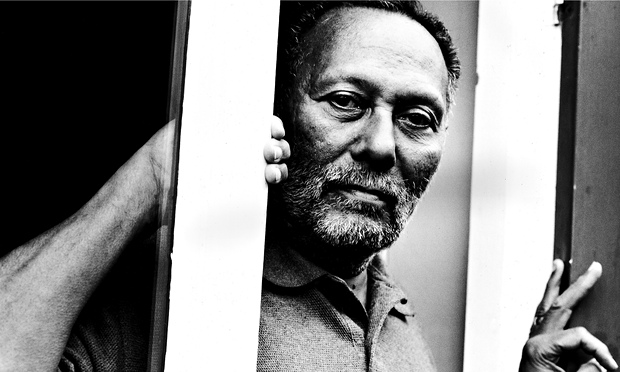 University of Birmingham

The Centre for Contemporary 
Cultural Studies (CCCS)

founded by Richard Hoggart in 1964

directed by Stuart Hall 
between 1968-1979
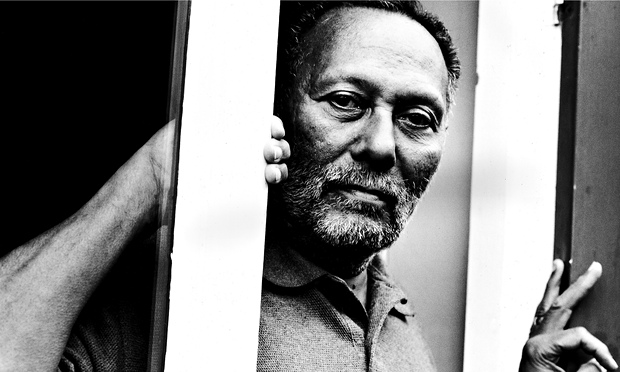 (1932-2014)
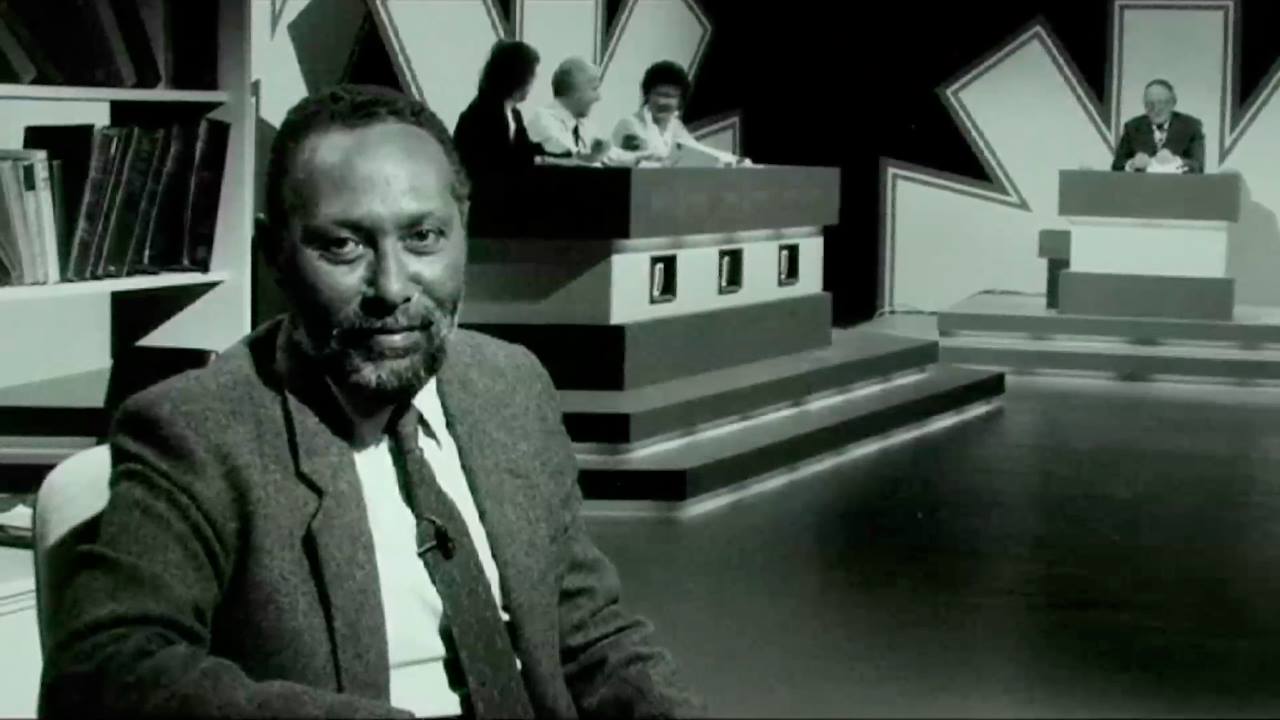 Stuart Hall en çok Thatcherizm üzerine yazdıklarıyla tanınmaktadır.

Teori ağırlıklı yazıları kültür, ideoloji ve kimlik izlekleri etrafında örülmüştür.

Hall’un kitle iletişim araştırmasına yaptığı özgül katkı, ideolojik olarak kodlanmış kültürel biçimlerle izleyicilerin kod açımı stratejilerini bağlantılandırmak olmuştur. 

Bunu sürdürürken, eşzamanlı olarak medya göstergeleri ve iletinin değişen siyasal bağlamlarını dikkate almıştır.
Hegemonya
Hakim sınıfın egemen olma pratiği 

Hegemonyanın kurulması için zora dayalı araçlar yetersizdir, toplumsal rızanın üretimi gereklidir.

Toplumsal rızanın üretimi ise ideolojik alanda varlık göstermek mümkündür

Hegemonyanın tesis ve korunması egemen ideolojinin toplumsal kurumlarda yeniden üretimiyle sağlanır.

Karşı-Hegemonya
Egemenlik mutlak değildir, her zaman mücadeleye konu olur.
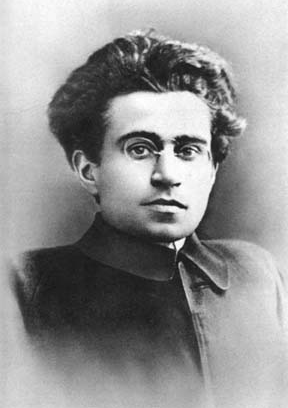 Antonio Gramsci
Althusser’in eleştirisinin odağında kapitalizmin egemenliğini nasıl sürekli yeniden ürettiği ve bu yeniden üretimde kullandığı araçlar vardır.
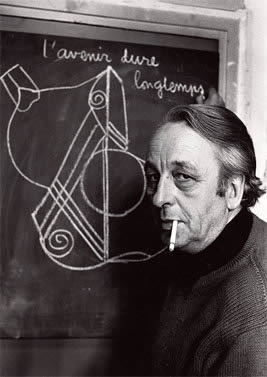 Devletin Baskı Aygıtları
Devletin İdeolojik Aygıtları
İdeoloji, “bireylerin gerçek varoluş koşullarıyla aralarındaki hayali ilişkileri temsil eder”. 

İdeoloji “gerçekle kurduğumuz simgesel ilişkiyi oluşturmakla, insanları öznelere dönüştürür”.
Louis Althusser
Bireyler kendilerini, kendi kaderlerini tayin eden failler olarak yanlış görürler. Oysa toplumsalın inşa ettiği bir kimliktir. Benlik ideolojik söylemler aracılığıyla şekillenir.
Krizi Yönetmek: 
Basın, Ahlaki Panik ve Yeni Sağın Yükselişi
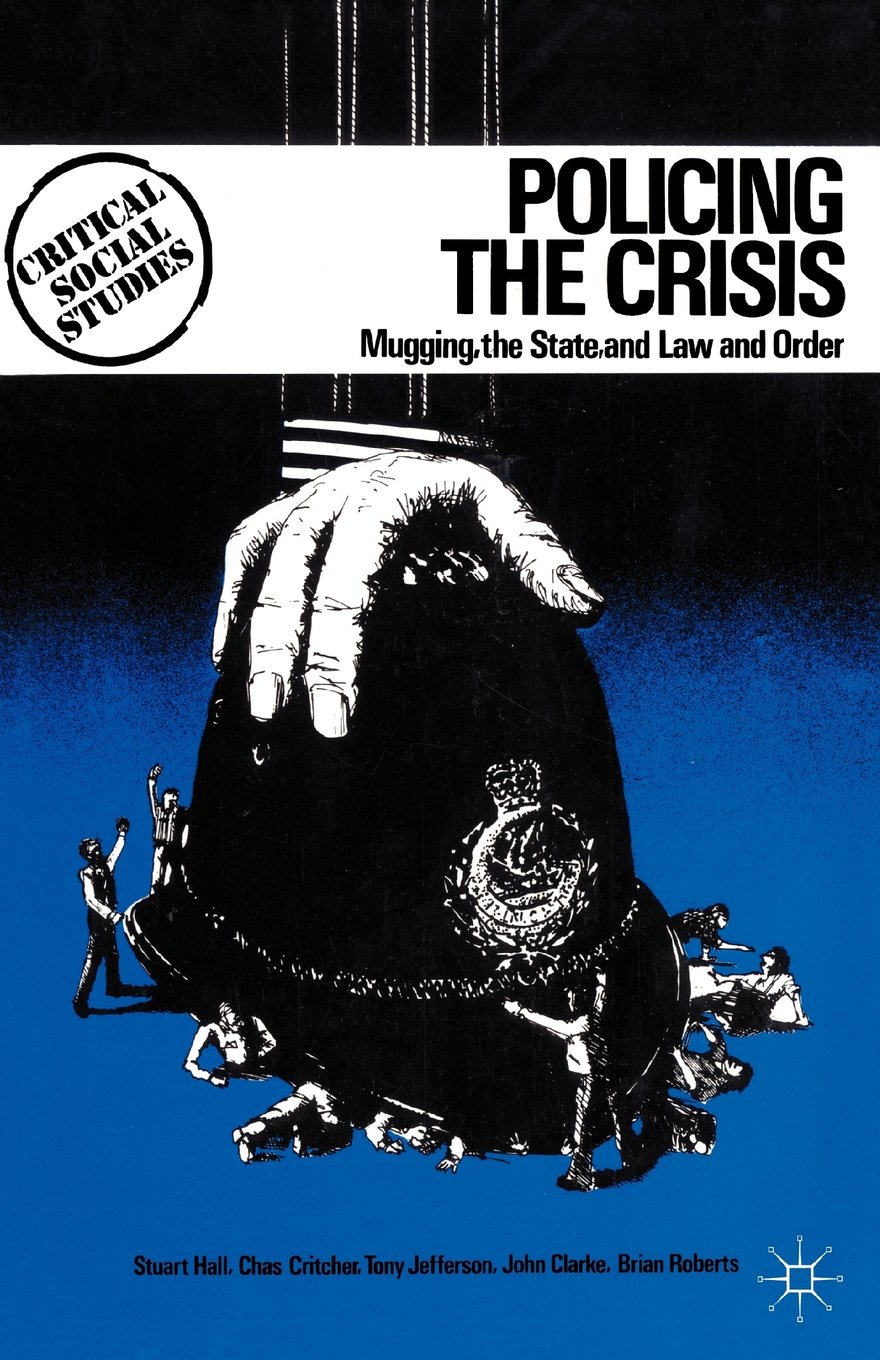 Sokak soygunculuğu konusunda basın yoluyla yayılan ahlaki panik, savaş sonrası uzlaşma siyasetinin çöküşü ve otoriter bir devletin büyümesi arasındaki ilişkiye odaklanır.
Basında saldırgan paniği yaratılmadan önce, “sapkın” siyahlara karşı polis seferberliği yoğunlaştırılmıştır. Böylece, siyah suçluların mahkemelerde boy göstermesi ve basının ilgisinin artması için ortam hazırlanmıştır.
Krizi Yönetmek: 
Basın, Ahlaki Panik ve Yeni Sağın Yükselişi
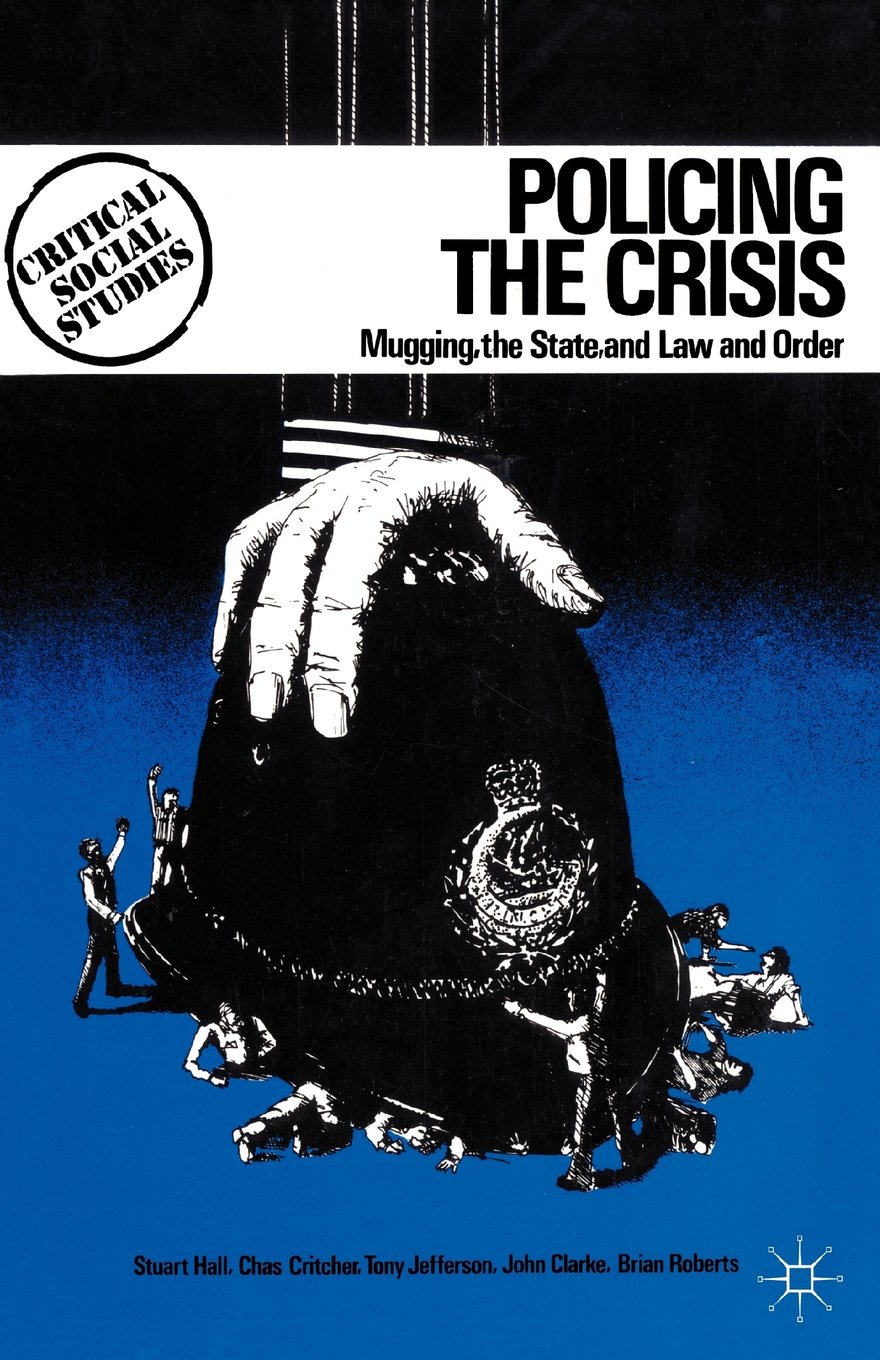 Birincil ve İkincil Tanımlayıcılar
(Primary and Secondary Definers)
Birincil tanımlayıcılar, polis gibi, belli olaylarda medyaya bilgi veren yapısal olarak egemen gruplardır. 

Medya, birincil tanımlayıcılardan aldığı enformasyonu seçip yorumlayarak bir olayın ikincil tanımlayıcılığı işlevini görür.
Ahlaki panik ortamında, yüksek düzeyde kültürel kapanma sağlayabildiği için polisin yaptığı tanımlamalara fazladan bir ideolojik ağırlık verilir.
Krizi Yönetmek: 
Basın, Ahlaki Panik ve Yeni Sağın Yükselişi
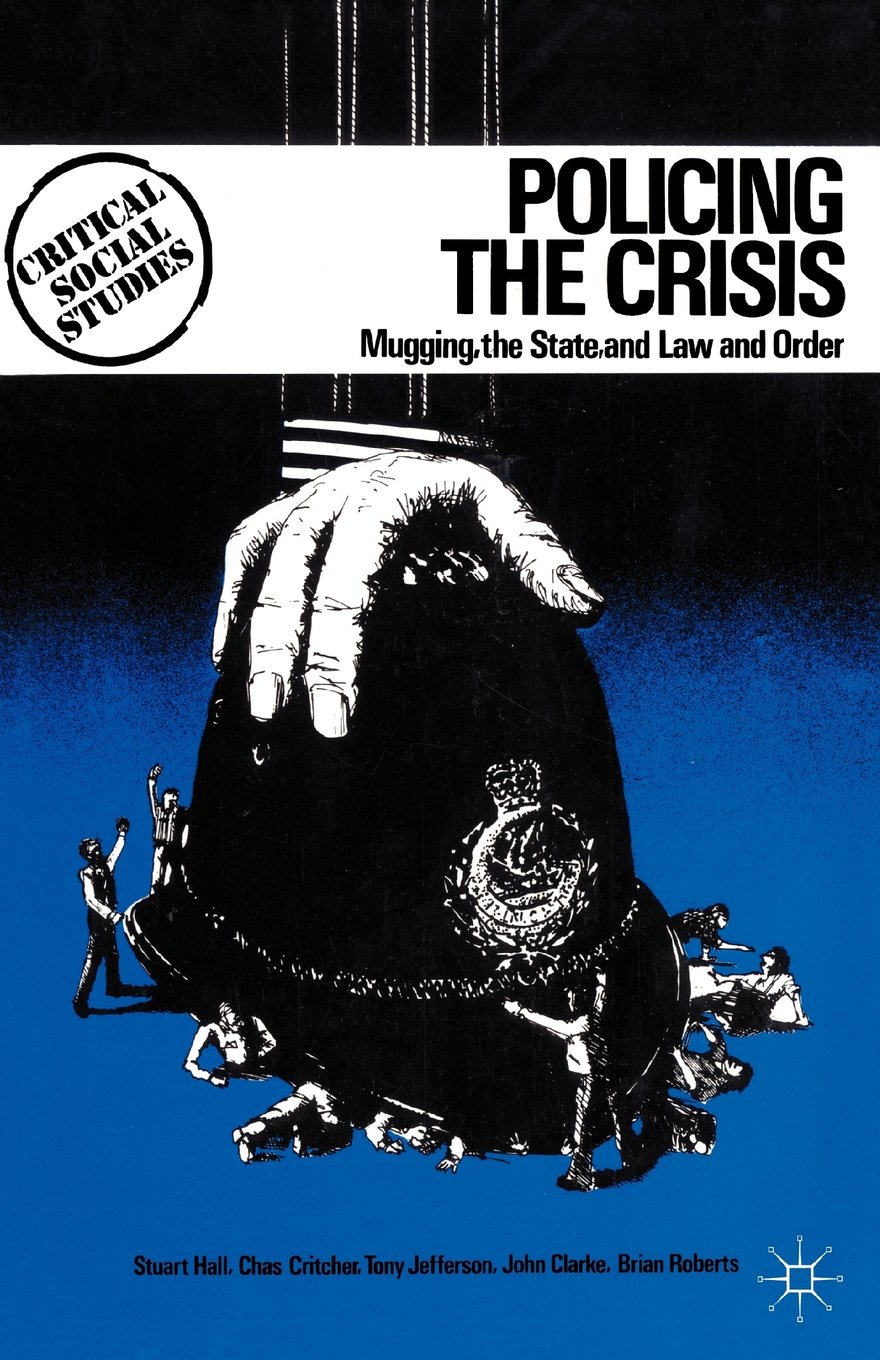 Krizi Yönetmek kitabının dayandığı temel tez, Hall’un 1980’lerde Thatcherizm üzerine yazacakları için siyasal bir bağlam teşkil eder. Basının yarattığı ahlaki panik ile ekonomik ve üstyapısal krizden oluşan zemin karşı karşıya getirilmektedir.
Savaş sonrası dönem geleneksel ideolojilerin çöküşüne sahne olmuştur. 

Eskinin düzenli yaşam biçimlerinin ortadan kalkışına gösterilen tepki siyahlar ve Asyalılara  yönelmiştir. 

Tüketim artışı, savaş sonrası ekonomik düzenin girdiği kriz ve üstüne eklenen kültürel kırılmanın bir hegemonya krizine ve otoriter çözüm arayışlarına neden olmuştur. 

Geleneksel bağların gevşemesi ile yeni düşünsel ve ahlaki önderlik biçimlerine duyulan ihtiyacı en keskin biçimde dile getiren de siyasal sağ kanat olmuştur. 

1980’ler boyunca uygulama alanı bulan bu stratejiyle İngilizlerin kimliği hegemonik olarak yeniden tanımlanacaktır.
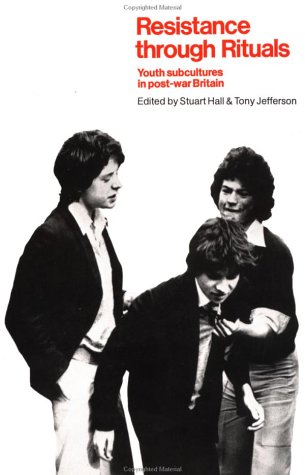 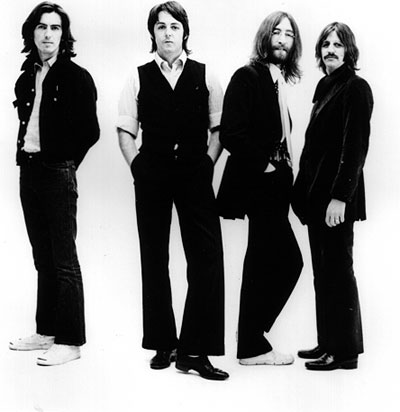 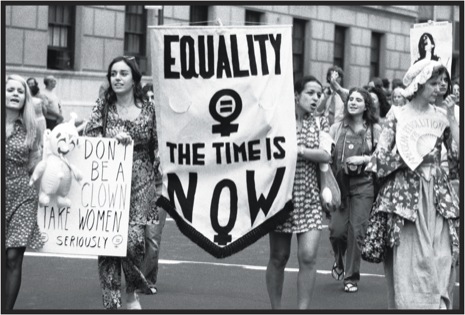 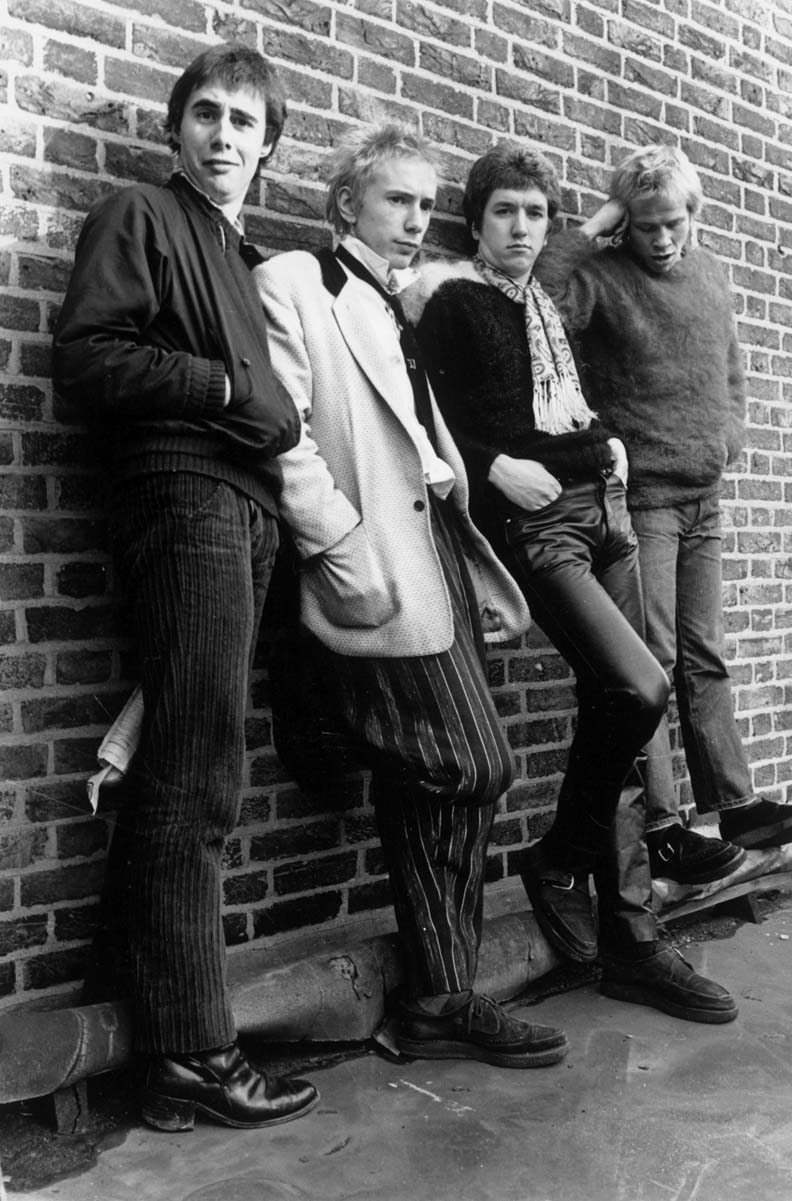 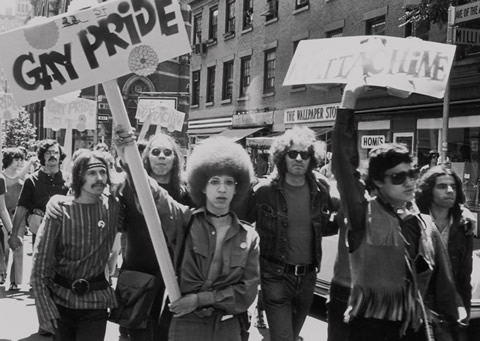 Etkiler Okulu’na karşı Yapısalcılık

Bu tarz araştırmanın amacı kitle iletişim araçlarının insan davranışları üzerindeki ölçülebilir etkisini ortaya koymak, vardığı sonuç ise medyanın görece zararsız olduğu idi.

Oysa ideoloji ve iktidar kavramları üzerine düşünmeden ve gerçekliğin inşası sorununa odaklanmadan medyanın toplumsal gücünü açıklanamaz.
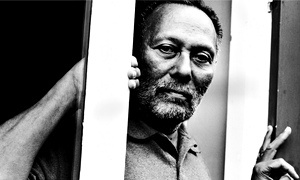 Hall’a göre kitle iletişim araçları çağdaş kapitalizmin başlıca ideolojik kurumudur. 

Toplumu birarada tutan hegemonik kodların üretimi aracılığıyla işler. Bu kodların seçildiği kaynak sınırsız değil, egemen ideolojinin repertuarından seçilip biraraya getirilir. 

Yani medya egemen ideolojinin kodlarını yeniden üreten bir sistemdir.

Gerçeklik deneyimi dil aracılığıyla inşa edilir ve dil gerçeği yansıtırmış gibi görünürken aslında ideolojik bir anlam üretir.
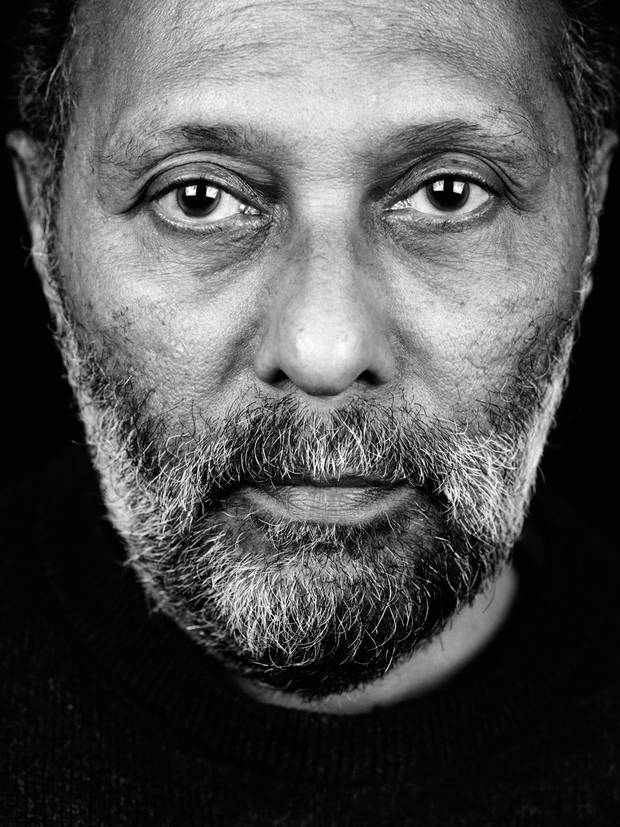 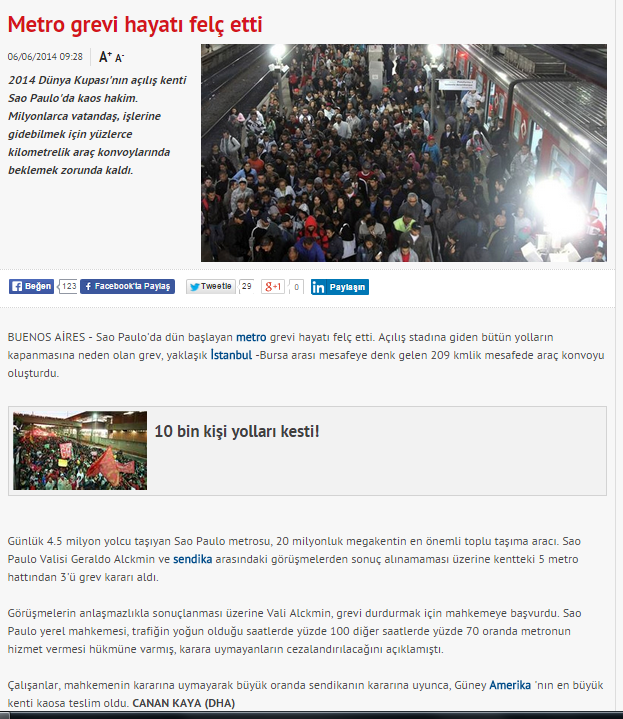 Öznenin kimliğinin kaynağı konusunda yanılıyor olması gibi medya da esasen gerçekliği inşa ederken onu yansıtıyormuş gibi görünür. 

Medya mevcut egemenlik ilişkilerini pekiştiren ideolojik bir işlev görür ve böylece bireyleri toplumsal yapıya bağlar, sınıflı toplumun yeniden üretimini sağlar. 

İdeoloji doğrudan bu tür somut pratikler ve ritüellerde cisimleşir ve onlar üzerinden bireyleri öznelere dönüştürerek varlığını sürdürür.
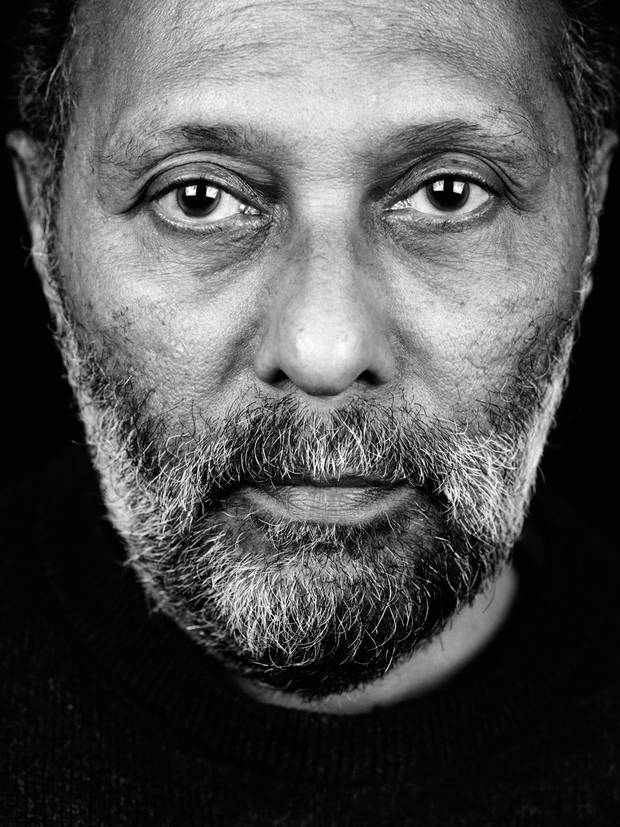 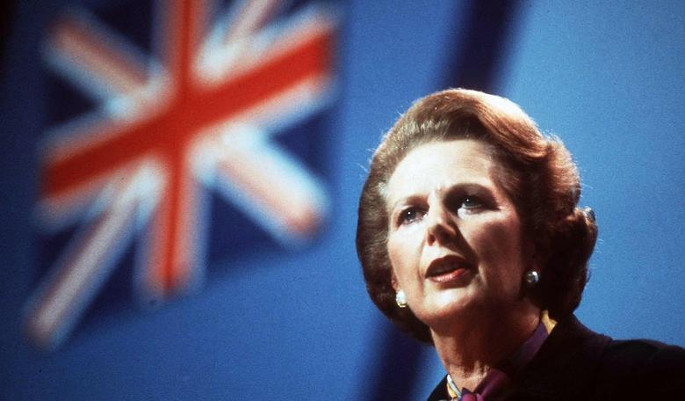 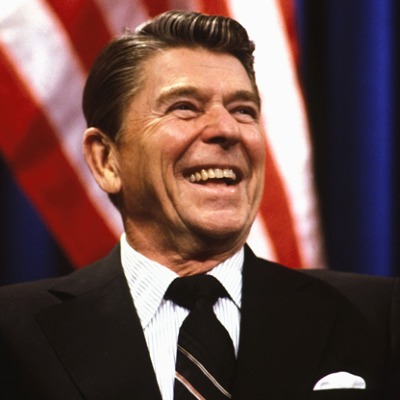 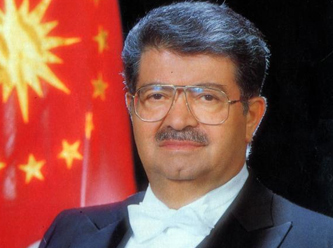 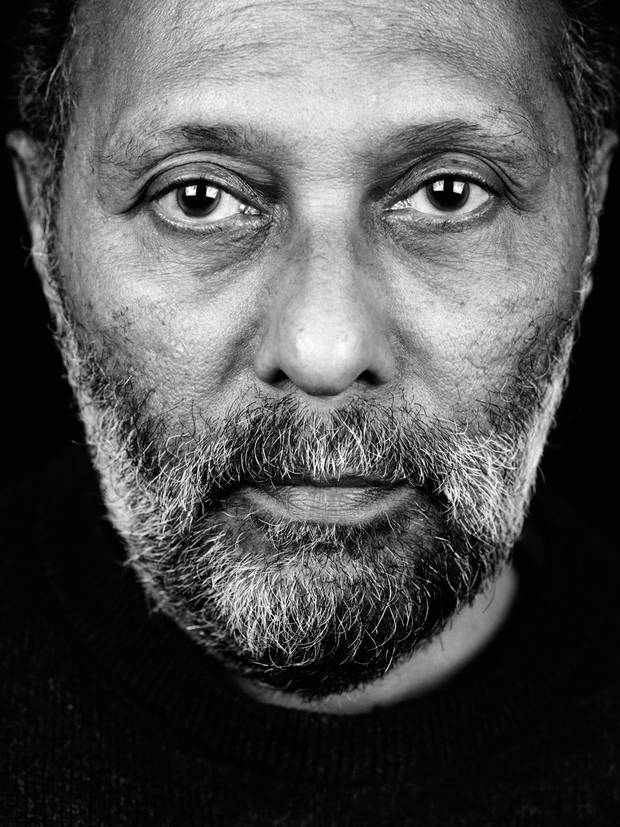 Hall’un Thatcherizm analizi, popüler basın, televizyon röportajları ve sağ kanat düşünce kuruluşlarının kullandığı söylemsel stratejileri analiz eder.
Yeni Sağ, sermaye ile emek arasında savaş sonrası dönemde kurulan uzlaşmanın bozulmasıyla ortaya çıkmıştır. 

Yeni Sağ ideoloji, yalnızca devletin alanında değil, sivil toplum üzerinde de denetim kurma yönünde bir strateji izlemiş, bu yolla yeni siyasal anlayışı ve onun politikalarına halkın rızasını tesis etmeye çalışmıştır. 

Hall bu stratejiyi “otoriter popülizm” olarak adlandırır.
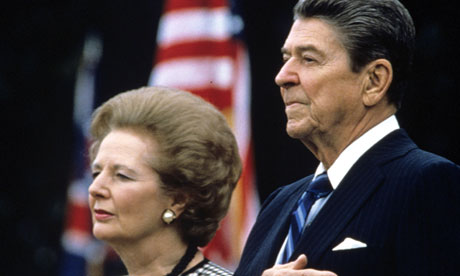 Hall’a göre genel bir kapitalist devlet teorisi olamayacağı için teorisyenler özgül bir ulusal krizin simgesel olarak işlediğini saptamaya çalışmalıdır. 

Hall yöneten sınıfların yapısal egemenliğinin doğrudan belli fikirlerin de egemenliğini sağladığı argümanına karşıdır.

Thatcherizm’in dehası ideolojik alanın “ortak duyu” üzerinden yürütülen bir savaşla oluşturulduğunu fark edebilmesinde yatmaktadır.
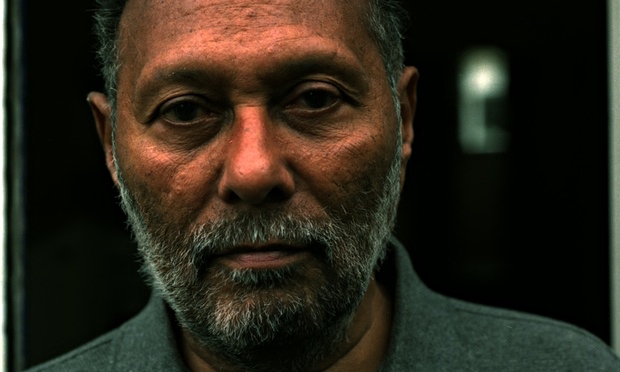 Anlam, şeylerin nasıl olduklarına değil nasıl ifade edildiklerine bağlıdır.

“Demokrasi”, “özgürlük” ve “bireycilik” kapitalist Batı toplumlarında  öznelararası kabul gören önemli göstergelerdendir. Bu göstergeler, zorunlu bir Sağ ya da Sol “aidiyet” taşımadıkları için farklı siyasal söylemlere eklemlenebilirler.

Örneğin ”demokrasi” tarihaşırı bir anlam taşımadığına göre, anlamı söylemsel bir formasyon içindeki konumundan kaynaklanır. Bunun sonucu olarak da kitle iletişim araçları en doğru şekilde, sürekli akış halindeki bir güç alanı olarak tanımlanabilirler.
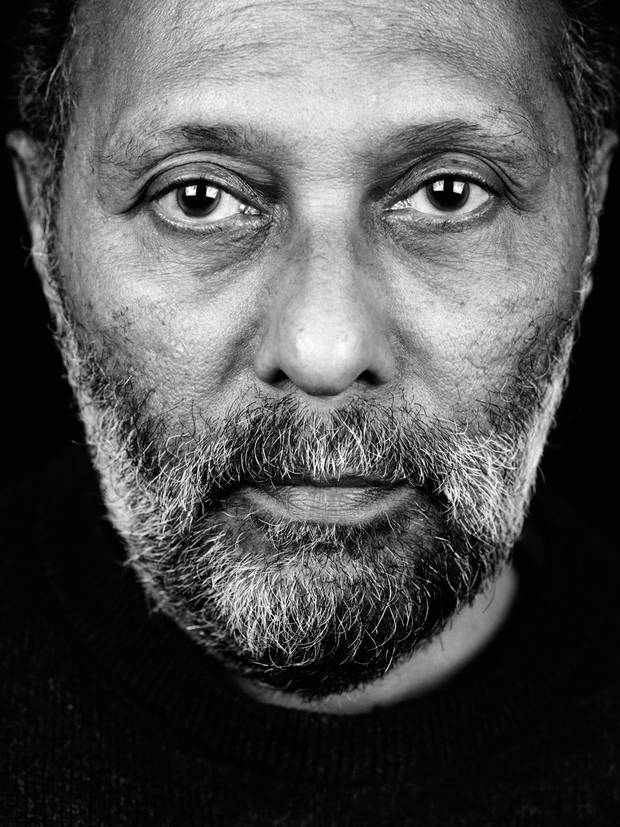 Siyasal hareketlere düşen görev, günümüzde demokrasi gibi anahtar sözcüklerin hegemonik olarak nasıl tanımlandığını ele almak ve oydaşma zemininin yerini değiştirerek onlara yeni anlamlar kazandırmaktır. 

İngiltere’de 1980’ler boyunca tablodi basına Yeni Sağ tarafından saptanan bir gündem egemen olmuş, Thatcherizm bu şekilde devlet alanı dışındaki ideolojik alanı işgal etmiştir.

Hall’a göre Thatcherizm, çok sayıda ideolojik bakış açısını tutarlı bir popüler söylem şeklinde eklemlemeyi başarabilmiş ve böylece 1980’ler boyunca siyasete egemen olabilmişti.
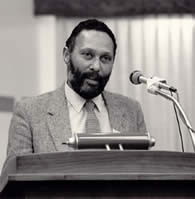 Encoding- Decoding
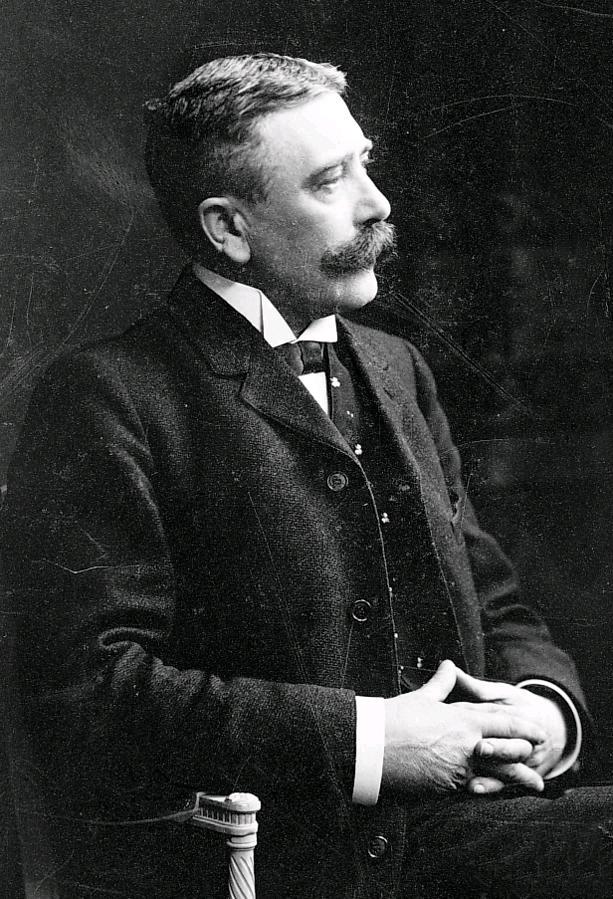 Hall medya iletilerinin ideolojinin oluşumundaki belirleyici rolünü kavramsallaştırırken Saussure’ün dilsel göstergelerin keyfi doğası üzerine yazdıklarından faydalanır.
Anlamın istikrarsız yapısı onun farklı anlamlandırma çerçeveleri içinde farklı kavramları çağıracak bir mücadelenin konusu olmasının nedenidir.
“Encoding and Decoding in the Television Discourse”  (1973)
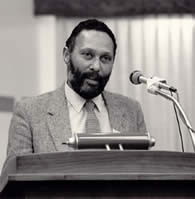 Hall, söylemlerin iletinin nasıl yorumlanacağını çerçeveleyen egemen anlamları olduğunu söyler. İdeolojik anlam, metnin sonsuz sayıda okumaya imkan vermediği gerçeğine dayanır. Ne var ki ideolojik bakımdan en sıkı metinde bile mutlak bir anlamsal kapanma söz konusu olamaz. Anlamlandırma doğası gereği farklı okumalara ve anlamlandırmalara açıktır.
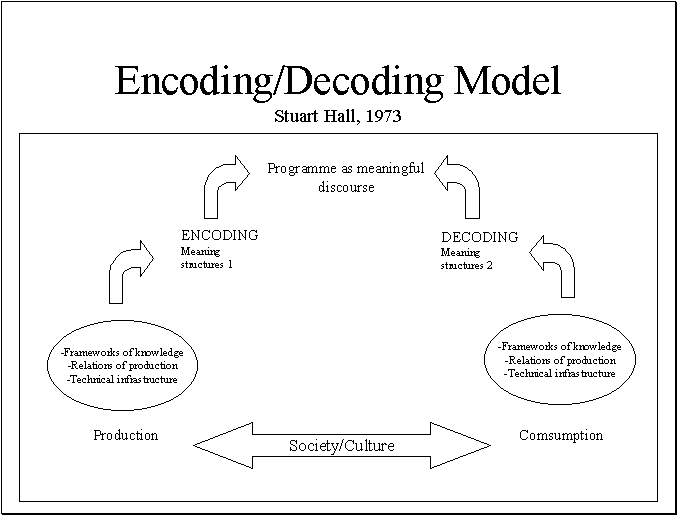 Simgesel olarak kodlanmış metin üç temel şekilde okunabilir: 

Egemen/hegemonik konum (dominant/hegemonic): Bu konumdan yapılan bir okuma, metni iletinin sunduğu amaçlanılan anlam açısından yorumlar. Kodlama ve kodaçımı pratikleri arasında bir örtüşme vardır. 

Bir medya metni müzakereli (negotiated) bir konumdan okunabilir. Burada yorumlayıcı, metni tam hegemonik bir konumdan okumaz, temel anlamsal çerçeveyi kabul etse de, iletiyi amaçlanan anlamla çelişecek bir şekilde yorumlar. 

Metin muhalif (oppositional) bir konumdan okunabilir. Metnin sunduğu perspektife pek fazla taviz vermeyip onun söylediği şeye karşı çıkılır.
Hall modern medya kültürünü incelerken iletinin söylemsel inşası ile izleyicinin yorumlayıcı kavrayışı arasındaki uyuma yoğunlaşılması gerektiğini savunur. 

Bir kitle iletişim teorisi, izleyiciyle kültürel biçimler arasındaki yorumlayıcı ilişkiye iki kutuptan birini feda etmeden bakmalıdır. 

Stuart Hall metin ve izleyicinin semiyotik karmaşıklığına yaptığı vurguyla İngiliz Marksist medya analizine kurucu bir katkı yapmıştır. 

Geleneksel Sol analize ilişkin şüpheciliğiyle büyük çaplı iddialar öne sürmek yerine medya metinlerinin ayrıntılı bir analizinin yapılması gerektiğini savunmuş ve bunun yollarını göstermiştir.
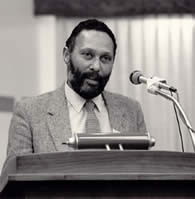 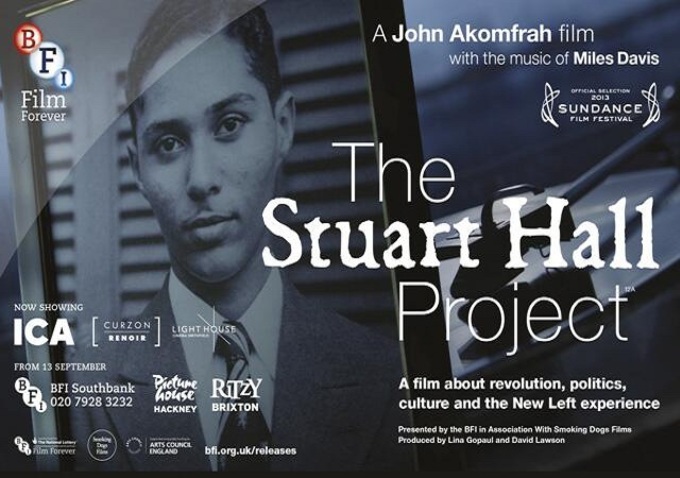